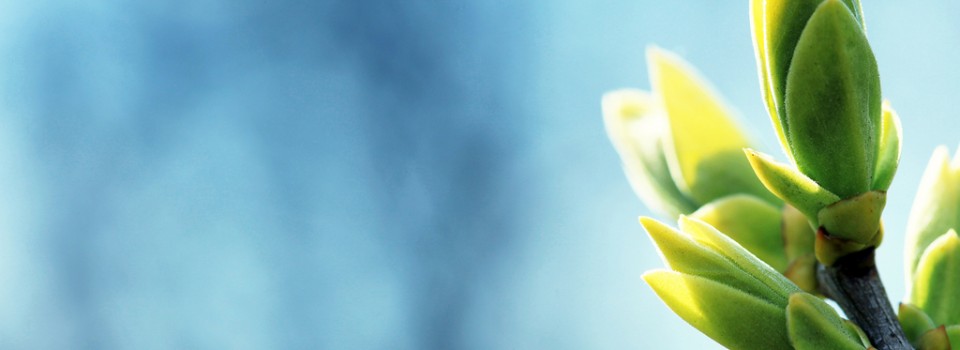 OMICS International
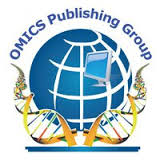 OMICS International through its Open Access Initiative is committed to make genuine and reliable contributions to the scientific community. OMICS International hosts over 400 leading-edge peer reviewed Open Access Journals and organizes over 300 International Conferences annually all over the world. OMICS Publishing Group journals have over 3 million readers and the fame and success of the same can be attributed to the strong editorial board which contains over 30000 eminent personalities that ensure a rapid, quality and quick review process. OMICS International signed an agreement with more than 1000 International Societies to make healthcare information Open Access.
Contact us at: contact.omics@omicsonline.org
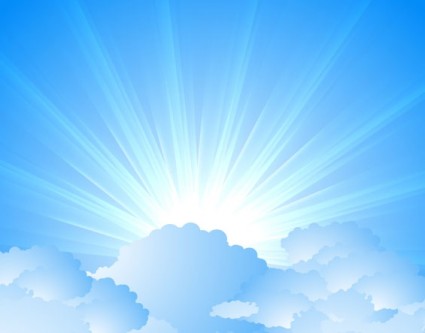 OMICS Journals are welcoming Submissions
OMICS International welcomes submissions that are original and technically so as to serve both the developing world and developed countries in the best possible way.
OMICS Journals  are poised in excellence by publishing high quality research. OMICS International follows an Editorial Manager® System peer review process and boasts of a strong and active editorial board.
Editors and reviewers are experts in their field and provide anonymous, unbiased and detailed reviews of all submissions.
The journal gives the options of multiple language translations for all the articles and all archived articles are available in HTML, XML, PDF and audio formats. Also, all the published articles are archived in repositories and indexing services like DOAJ, CAS, Google Scholar, Scientific Commons, Index Copernicus, EBSCO, HINARI and GALE.
For more details please visit our website: http://omicsonline.org/Submitmanuscript.php
Editorial Board Member
Wenjie SunDepartment of Global Health and Environmental SciencesTulane University School of Public Health and Tropical Medicine1440 Canal Street, Suite 2100New Orleans, LA 70112
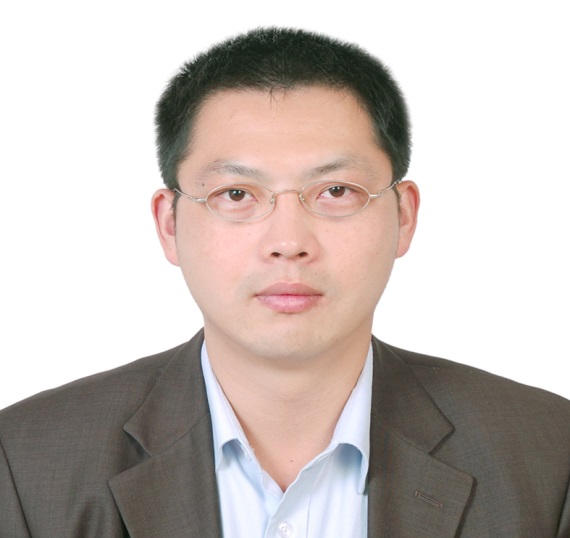 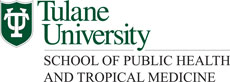 Biography
Wenjie Sun obtained a MBBS in preventive medicine (An Hui Medical University), a MMed. in Nutrition and Food Hygiene (Institute of the nutrition and food safety, Chinese Center for Disease Control and Prevention) and a Ph.D. in Epidemiology from The University of Hong Kong. 

He was a Postdoctoral Fellow at MD Anderson Cancer Center, University of Texas for 2 years and a Postdoctoral Research Associate at the School of Public Health and Tropic Medicine, Tulane University for a year.  

Dr. Sun has published several papers on esteemed journals including PNAS, JAMA. ​ Dr. Sun's research area focus on H5N1,, H7N9 and AIDS.
> >
Research Interest
Infectious diseases, Nutrition and Food Hygiene
Publications
Li C, Liu T, Sun W, Wu L, Zou Z, Prevalence and risk factors of arthritis in middle-aged and older Chinese population: The China Health And Retirement Longitudinal Study. Rheumatology (In Press)
Zhong CK, Lv LY,  Liu CJ, Zhao L, Zhou M, Sun WJ, Xu T, Tong WJ, High Homocysteine and Blood Pressure related to Poor Outcome of Acute Ischemia Stroke in Chinese Population PloS One  (In Press)
T Li, W Sun†, M Wei, et al ROC Curves of Obesity Indicators have a predictive value for Children Hypertension Aged 7-17 years. Nutr Hosp 30 (n02) (In Press)
Cai C, Lau A, Gordon J, Jiang Y, Sun W*, Does Antibiotic Use Affect Childhood Asthma Rates in China? J Asthma 2014 Aug 19:1-2. (Epub ahead of print)
Huang Y, Zhang Y,  Sun W†, Germ KE, Guo W, Xu C, Li C, IFNG+874A/T polymorphisms and IFNG CA repeat polymorphism associated with asthma in Asian---a meta-analysis. Journal of Asthma Jul 4:1-20. (Epub ahead of print)
Xu T, Lin D, Liang H, Chen M, Tong W, Mu Y, Feng CX, Gao Y, Zheng Y, Sun W*, The Association between Season of Pregnancy and Birth-Sex among Chinese. Int J Environ Res Public Health. 2014 Aug 11;11(8):8166-74.
Zeng B, Sun W†, Gary RA, Li C, Liu T,  Towards a Conceptual Model of Diabetes Self-Management among Chinese Immigrants in the United States  Int J Environ Res Public Health  2014 Jun 27;11(7):6727-6742.
Gao Y, Huang Y, Zhang Y, Liu F, Feng CX, Liu T, Li C, Ling DD, Mu Y, Tarver SL, Wang M, Sun W*, Evaluation of Fast Food Behavior in Pre-School Children and Parents Following a One-Year Intervention with Nutrition Education  Int J Environ Res Public Health 2014 Jun 30;11(7):6780-6790
Infectious Diseases
Infectious diseases are disorders caused by organisms — such as bacteria, viruses, fungi or parasites. 

Many organisms live in and on our bodies. They're normally harmless or even helpful, but under certain conditions, some organisms may cause disease.

Some infectious diseases can be passed from person to person. 

Some are transmitted by bites from insects or animals. And others are acquired by ingesting contaminated food or water or being exposed to organisms in the environment.
Signs and symptoms vary depending on the organism causing the infection, but often include fever and fatigue. 


Mild complaints may respond to rest and home remedies, while some life-threatening infections may require hospitalization.


Many infectious diseases, such as measles and chickenpox, can be prevented by vaccines. Frequent and thorough hand-washing also helps protect you from infectious diseases.
Signs and Symptoms
Each infectious disease has its own specific signs and symptoms. General signs and symptoms common to a number of infectious diseases include:
Fever
Diarrhea
Fatigue
Muscle aches
Causes
Infectious diseases can be caused by:
Bacteria. These one-cell organisms are responsible for illnesses, such as strep throat, urinary tract infections and tuberculosis.
Viruses. Even smaller than bacteria, viruses cause a multitude of diseases — ranging from the common cold to AIDS.
Fungi. Many skin diseases, such as ringworm and athlete's foot, are caused by fungi. Other types of fungi can infect your lungs or nervous system.
Parasites. Malaria is caused by a tiny parasite that is transmitted by a mosquito bite. Other parasites may be transmitted to humans from animal feces.
Direct contact
An easy way to catch most infectious diseases is by coming in contact with a person or animal who has the infection. Three ways infectious diseases can be spread through direct contact are:
Person to person. A common way for infectious diseases to spread is through the direct transfer of bacteria, viruses or other germs from one person to another. This can occur when an individual with the bacterium or virus touches, coughs on or kisses someone who isn't infected.
These germs can also spread through the exchange of body fluids from sexual contact or a blood transfusion. The person who passes the germ may have no symptoms of the disease, but may simply be a carrier.
Animal to person. Being bitten or scratched by an infected animal — even a pet — can make you sick and, in extreme circumstances, can be fatal. Handling animal waste can be hazardous, too. For example, you can acquire a toxoplasmosis infection by scooping your cat's litter box.
Mother to unborn child. A pregnant woman may pass germs that cause infectious diseases to her unborn baby. Some germs can pass through the placenta. Germs in the vagina can be transmitted to the baby during birth.
Indirect contact
Disease-causing organisms also can be passed by indirect contact. Many germs can linger on an inanimate object, such as a tabletop, doorknob or faucet handle.
When you touch a doorknob handled by someone ill with the flu or a cold, for example, you can pick up the germs he or she left behind. If you then touch your eyes, mouth or nose before washing your hands, you may become infected.
Insect bites
Some germs rely on insect carriers — such as mosquitoes, fleas, lice or ticks — to move from host to host. These carriers are known as vectors. Mosquitoes can carry the malaria parasite or West Nile virus, and deer ticks may carry the bacterium that causes Lyme disease.
Food contamination
Another way disease-causing germs can infect you is through contaminated food and water. This mechanism of transmission allows germs to be spread to many people through a single source. E. coli, for example, is a bacterium present in or on certain foods — such as undercooked hamburger or unpasteurized fruit juice.
Treatment and Drugs
Knowing what type of germ is causing your illness makes it easier for your doctor to choose appropriate treatment.
Antibiotics
Antibiotics are grouped into "families" of similar types. Bacteria also are put together in groups of similar types, such as streptococcus or E. coli. Certain types of bacteria are especially susceptible to particular classes of antibiotics. Treatment can be targeted more precisely if your doctor knows what type of bacteria you're fighting.
Antibiotics are reserved for bacterial infections, because these types of drugs have no effect on illnesses caused by viruses. But sometimes it's difficult to tell which type of germ is at work. For example, some types of pneumonia are caused by viruses while others are caused by bacteria.
The overuse of antibiotics has resulted in several types of bacteria developing resistance to one or more varieties of antibiotics. This makes these bacteria much more difficult to treat.
Antivirals
Drugs have been developed to treat some, but not all, viruses. Examples include the viruses that cause:
AIDS
Herpes
Hepatitis B
Hepatitis C
Influenza
Antifungals
Severe fungal infections can affect the lungs or the mucous membranes of the mouth and throat — commonly in people who have weakened immune systems. Antifungals are the drugs of choice for these types of infections.
Anti-parasitics
Some diseases, including malaria, are caused by tiny parasites. While there are drugs to treat these diseases, some varieties of parasites have developed resistance to the drugs.
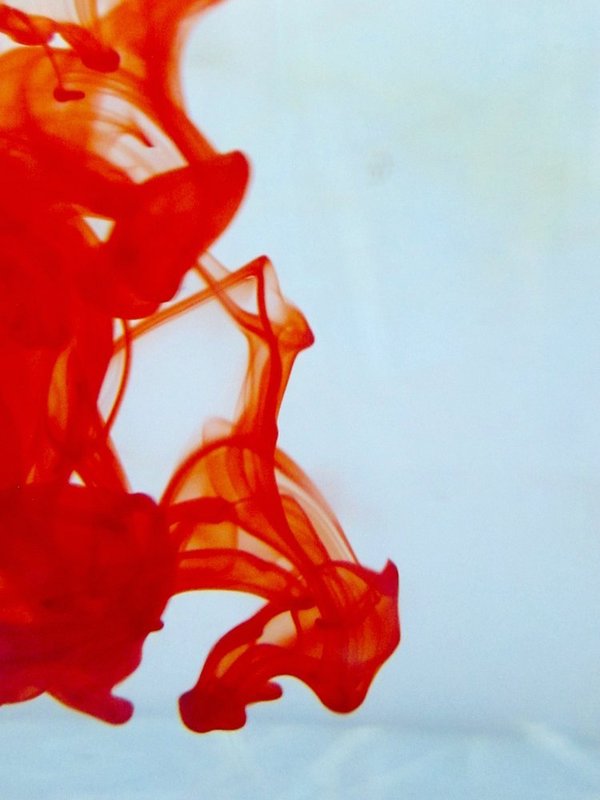 OMICS International Open Access Membership
OMICS International Open Access Membership enables academic and research institutions, funders and corporations to actively encourage open access in scholarly communication and the dissemination of research published by their authors.
For more details and benefits, click on the link below:
http://omicsonline.org/membership.php
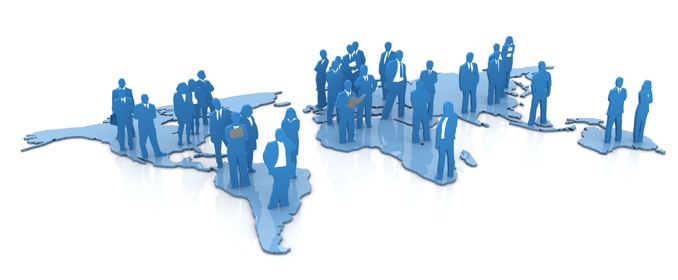